Муниципальное казенное образовательное учреждение « Горковская специальная(коррекционная) общеобразовательная школа-интернат для обучающихся, воспитанников с ограниченными возможностями здоровья»       Ноты в дудке у меня
Составила М.А.Булыгина
 музыкальный руководитель
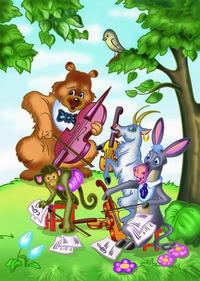 Нотная азбука
Нот всего семь, а музыка такая разная.
Ноты –это значки, которые показывают высоту и длительность звука.
Звуки бывают высокие и низкие, длинные и короткие.
Нотный стан
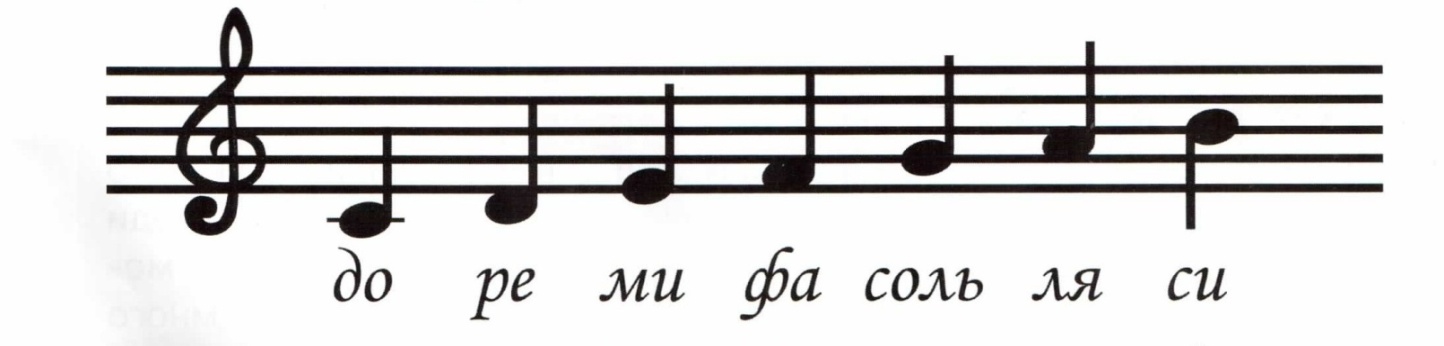 Ноты живут в своем домике, который называется нотный стан, или нотоносец.
 Он состоит из 5 длинных горизонтальных линеечек, расположенных друг над другом.
У каждой ноты своё место.
У каждой нотки своё место, с которого она никогда и никуда не уходит.
Ноты располагаются на нотном стане как на лесенке:
Чем выше расположена нотка, тем выше её звучание.
Скрипичный ключ
Открывают нотный домик специальные ключи, которые называются скрипичный, или ключ соль  (для высоких нот)
Басовый ключ.
кроме скрипичного ключа который нужен для высоких нот, есть басовый ключ.
Басовый ключ для более низких нот в музыке.
Ноты пишутся и называются одинаково во всем мире.
Семь всего лишь нот на свете 
Ты запомни ноты эти
До,
 Ре. 
Ми. 
Фа,
 Соль,
 Ля.
 Си,
Их в тетрадку занеси.
Ноты пишутся на линейках между ними и под ними.
Ноты рисуют черными и белыми кружочками с палочкой. На палочке иногда бывают нарисованы хвостики. Палочки называют –штиль.
Ноты на добавочных линейках
Когда нотам не хватает места на линейках нотоносце, потому что их звучание ещё выше или ниже, для них рисуют добавочные линейки.
Добавочных линеек может быть от одной, до трех и четырёх.
Длительность нот
Нота которая звучит долго-белая (пустая) и вообще без штиля
Называется целая
 в ней 4 доли.
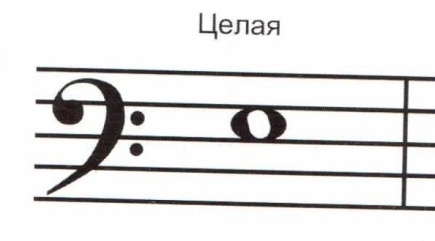 Нота половинная
Нота покороче белая со штилем имеет 2 доли.
Нота четвертная
Нота короткая черная со штилем называется –четвертная. Имеющая 1 долю
Нота короткая восьмая
Нотка короткая черная со штилем – называется восьмая.
Имеет полдоли длины.
Нотка 16.
Очень короткая нотка черная двумя штилями называется 16-я. Она имеет длительность на одну долю такта 4 нотки.
Схема длительностей
– Целая (4 доли)

 – половинная (2 доли)

- четвертная (1 доля)

- восьмая (1 доля на 2 ноты)

- шестнадцатая
Ноты в дудке у меня, Длиннохвосты, словно птицы ноты в дудке у меня!Назови их имена! Хочешь музыке учиться, назови их имена!
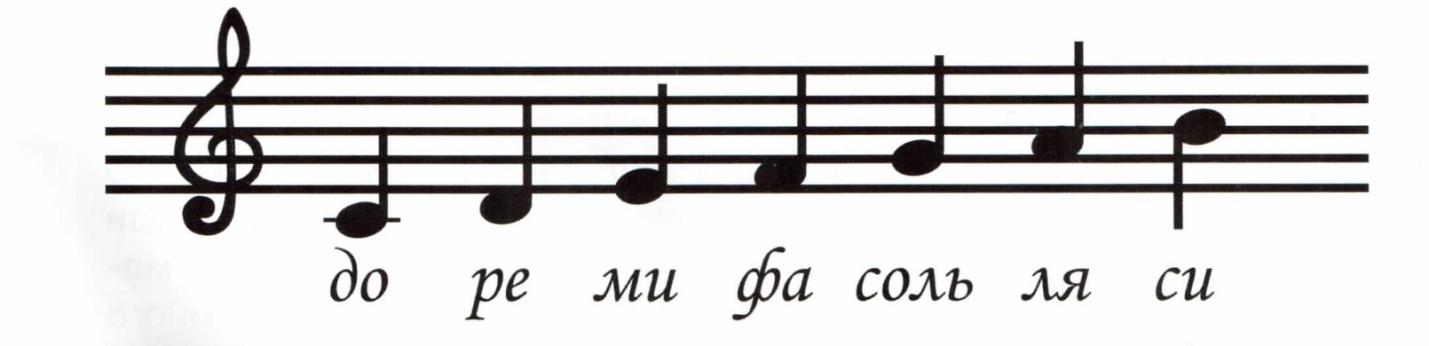 Нота    До
ДО-ДО-ДО 
- пчела летела,ДО-ДО-ДО 
- из далека,ДО-ДО-ДО  
и ДОлетела,ДО-ДО-ДО-ДО 
ДО цветка,ДО-ДО-ДО-ДО 
и ДОлетела,ДО-ДО-ДО-ДО
 ДО цветка.
ДОсвидания!
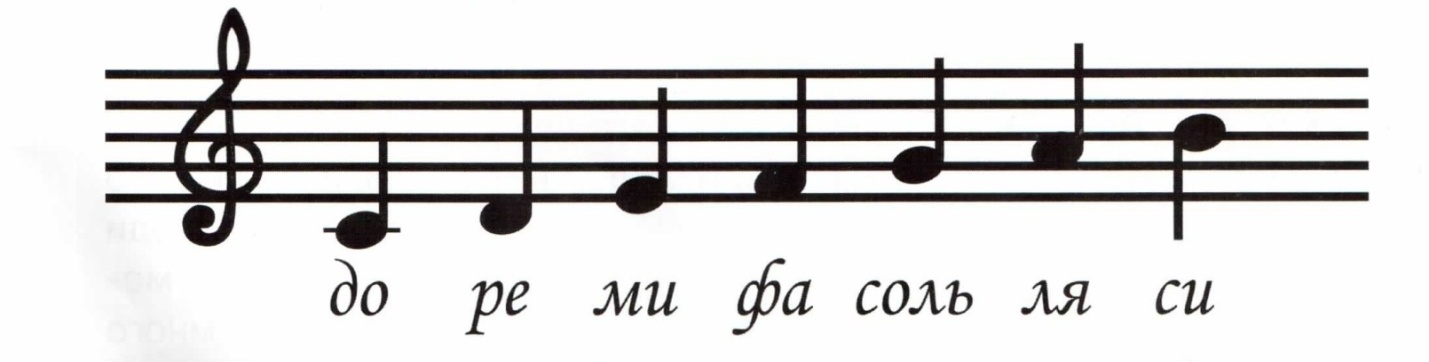 Нота  ре
По ручью, по РЕкеПлыли рыбки в башмаке,И уплыли на заре-РЕВ голубое море-РЕ,И уплыли на заре-РЕ,В голубое море-РЕ.
Нота   ми
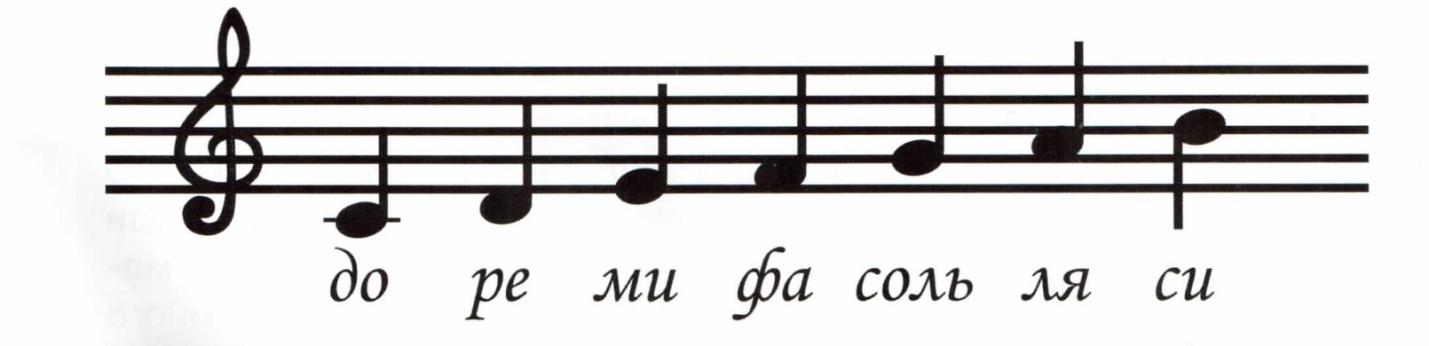 МИ-МИ-МИска молока, мяу,МИ-МИ-МИмо не лакай!Без заМИ-МИ-МИ-Ми-МИнки,Пей из серединки!МИ - это вам не ЛЯ!МИ – это вам не ЛЯ! Мяу!
Нота  Фа и соль
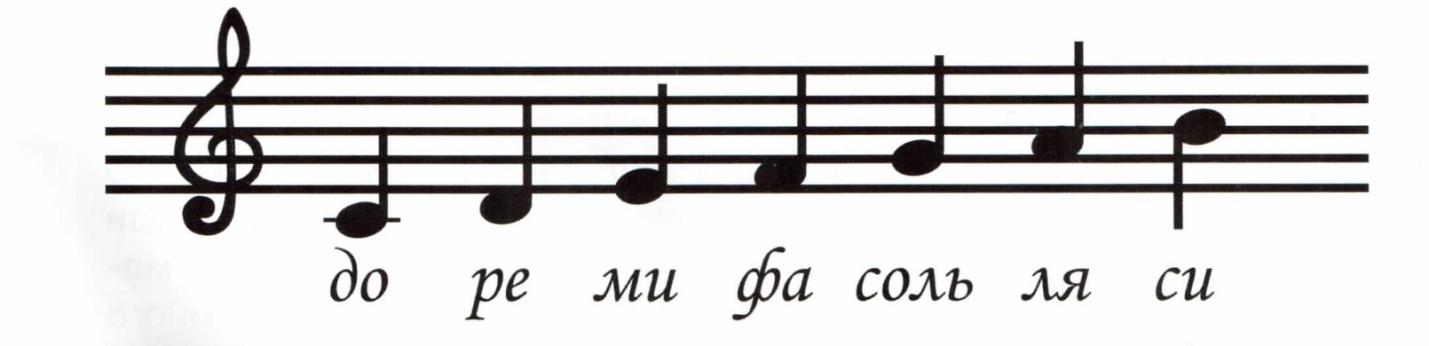 ФА! СОЛЬ! ФА! СОЛЬ!ФА-СОЛЬ,ФА-СОЛЬ,
Вот и выросла ФАСОЛЬ!Потянулась в вышину И опутала луну
ФА! СОЛЬ! ФА! СОЛЬ!ФА-СОЛЬ,ФА-СОЛЬ,
Я за хвостик потяну,С неба я стяну луну.                                             ФА! СОЛЬ! ФА! СОЛЬ!
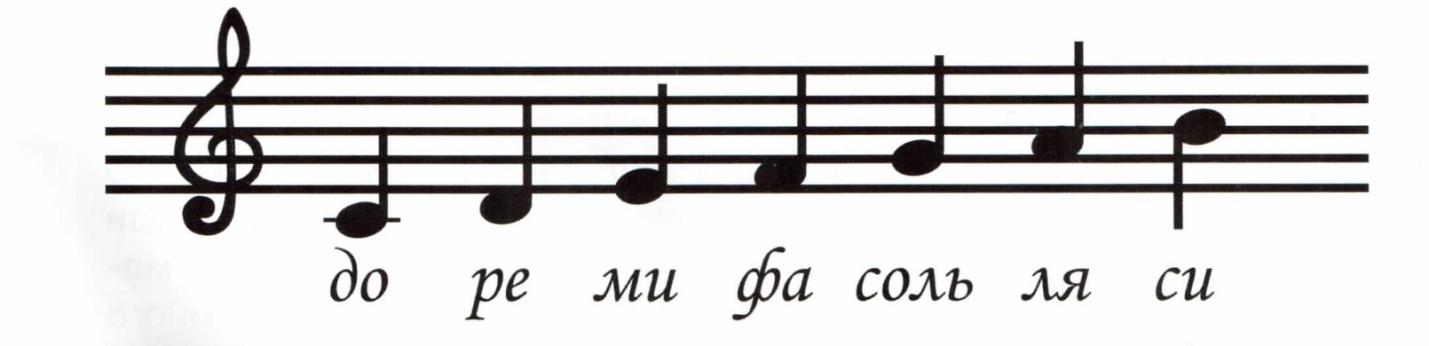 Нота  Ля
Жил на свете ЛЯ-ЛЯ-ЛЯ
ПустомеЛЯ ЛЯ-ЛЯ-ЛЯ,
Голова его была
Как кастрюЛЯ ЛЯ-ЛЯ-ЛЯ!
Всех ЛЯгушек весеЛЯ,
Распевал он:  "ЛЯ-ЛЯ-ЛЯ!«
Жил на свете ЛЯ-ЛЯ-ЛЯ
ПустомеЛЯ ЛЯ-ЛЯ-ЛЯ!
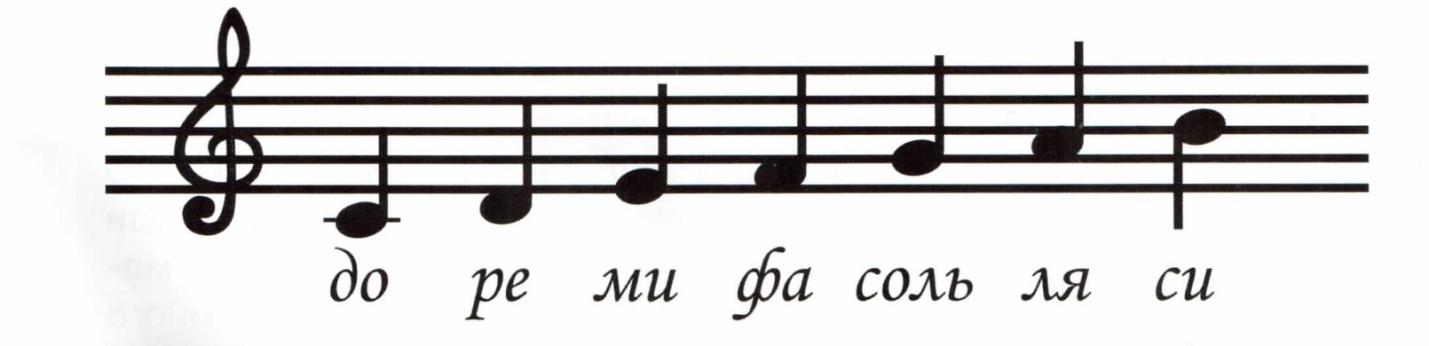 Нота си
Вечер СИ-Синий, очень краСИ-СИвый,Я, Мышонок, самый СИльный,Мне не страшен кот ВаСИлий,Только выйти не проСИ!
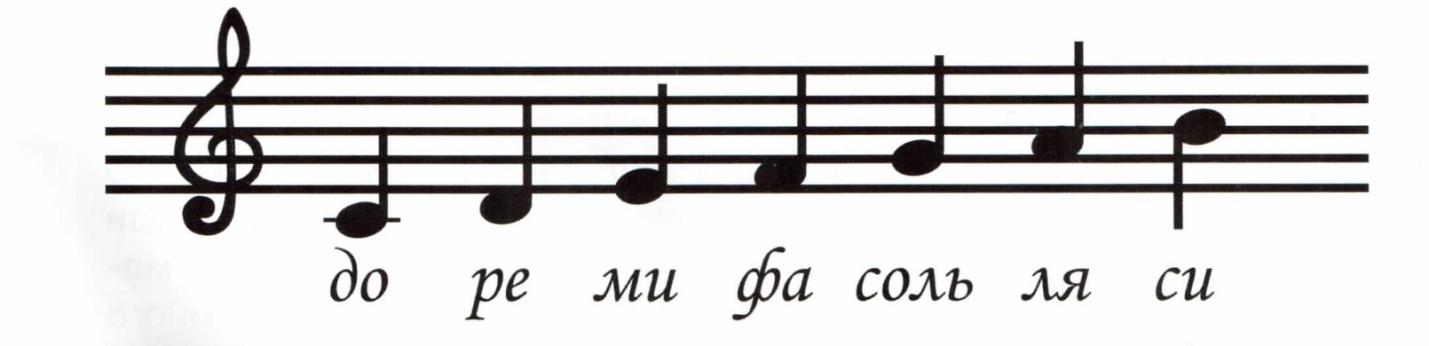 Непонятно почему Нет на свете ноты МУ,Нет на свете, нет на свете,Нет на свете ноты МУ,Покажите ноту МУ,Это ноту я возьМУ,Эту ноту, эту ноту, Эту ноту я возьМУ!
Нотный        стан
Зву – ко - ряд !
До
Си
Ля
Соль
Фа
Ми
Ре
До
Песенка о нотах
До- наш дом, наш милый дом,
Ре –ребячья болтовня,
Ми-микстура перед сном,
Фа- фантазия моя,
Соль –солонка на столе,
Ля – лягушки под кустом,
Си –сигнал на корабле,
Что зовёт обратно в До! До! До! До!
Молодцы!          До новых встреч!